15.5. DAN OBITELJI
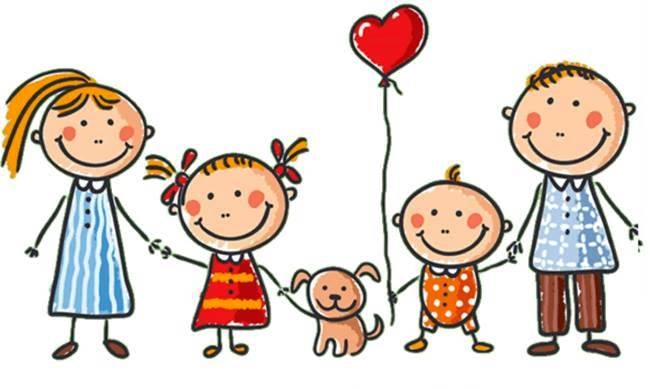 15.5. DAN OBITELJI
15. svibnja moji četvrtaši i ja i dalje komuniciramo online. 
Želimo obilježiti Dan obitelji. 
Nastojim smisliti zadatke koje učenici mogu „odraditi“ samostalno, bez ičije pomoći, ali da se u dio aktivnosti uključe svi članovi obitelji ili da jedan član obitelji (moj učenik ili učenica) svojim zadatkom razveseli ostale članove obitelji.
Ovo su zadatci koje sam im zadala:
1. SAT: MATEMATIKA
OBITELJSKI MATEMATIČKI ZADATAK!
Tvoj je zadatak smisliti dvije računske priče:
Jedna priča neka sadržava računske radnje množenja i zbrajanja, a druga dijeljenja i oduzimanja.
Računske priče napiši u bilježnicu.
Jednu priču neka riješi mama ili starija sestra ili baka, a drugu priču tata, stariji bratili djed (članovi tvoje obitelji).
Ti provjeri točnost, napiši komentar ili ocjenu.
2. SAT: HRVATSKI JEZIK
NASTAVNA JEDINICA: Moja obitelj iz mašte-pisano izražavanje
Napiši sastavak od desetak rečenica u kojem ćeš opisati kako bi, jednog dana u budućnosti, izgledala tvoja obitelj: tko bi činio tvoju obitelj, koliko bi potomaka volio/voljela imati, kako bi se zvala djeca, kako bi provodio/la vrijeme s njima, kakva bi prava i dužnosti vladali u tvojoj obitelji, što bi se smjelo raditi, a što ne…
Naravno da možeš dodati, osim ovoga, i neke svoje rečenice i misli.
3. SAT: SAT RAZREDNIKA-uređenje sobe i radnog prostora
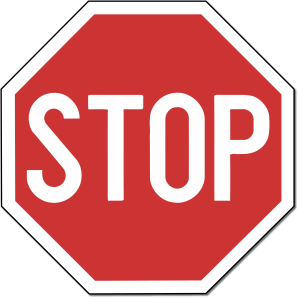 PRIJEDLOZI:
Posloži knjige
Uredi pernicu (naoštri i posloži olovke)
Provjeri flomastere, baci one istrošene
Pospremi radni stol
Operi prozore
Presvuci posteljinu
Odjeću složi u ormar ili baci u košaru 
   za nečisto rublje
Usisaj tepih
Razvrstaj igračke
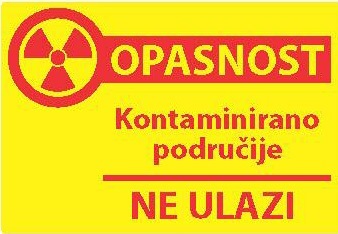 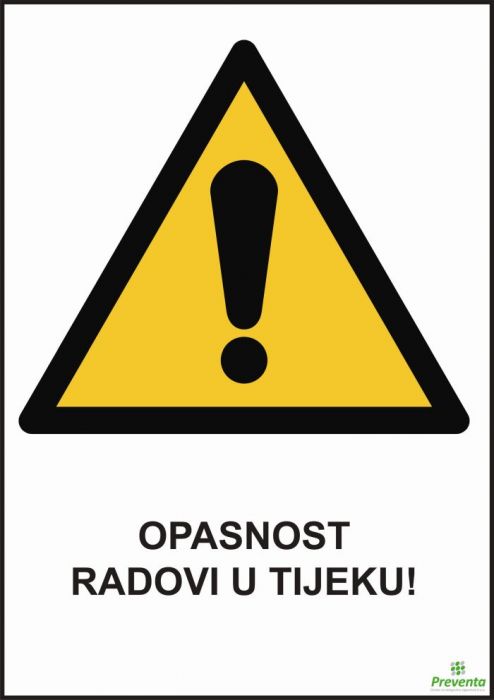 Ovo su neki od rezultata aktivnosti
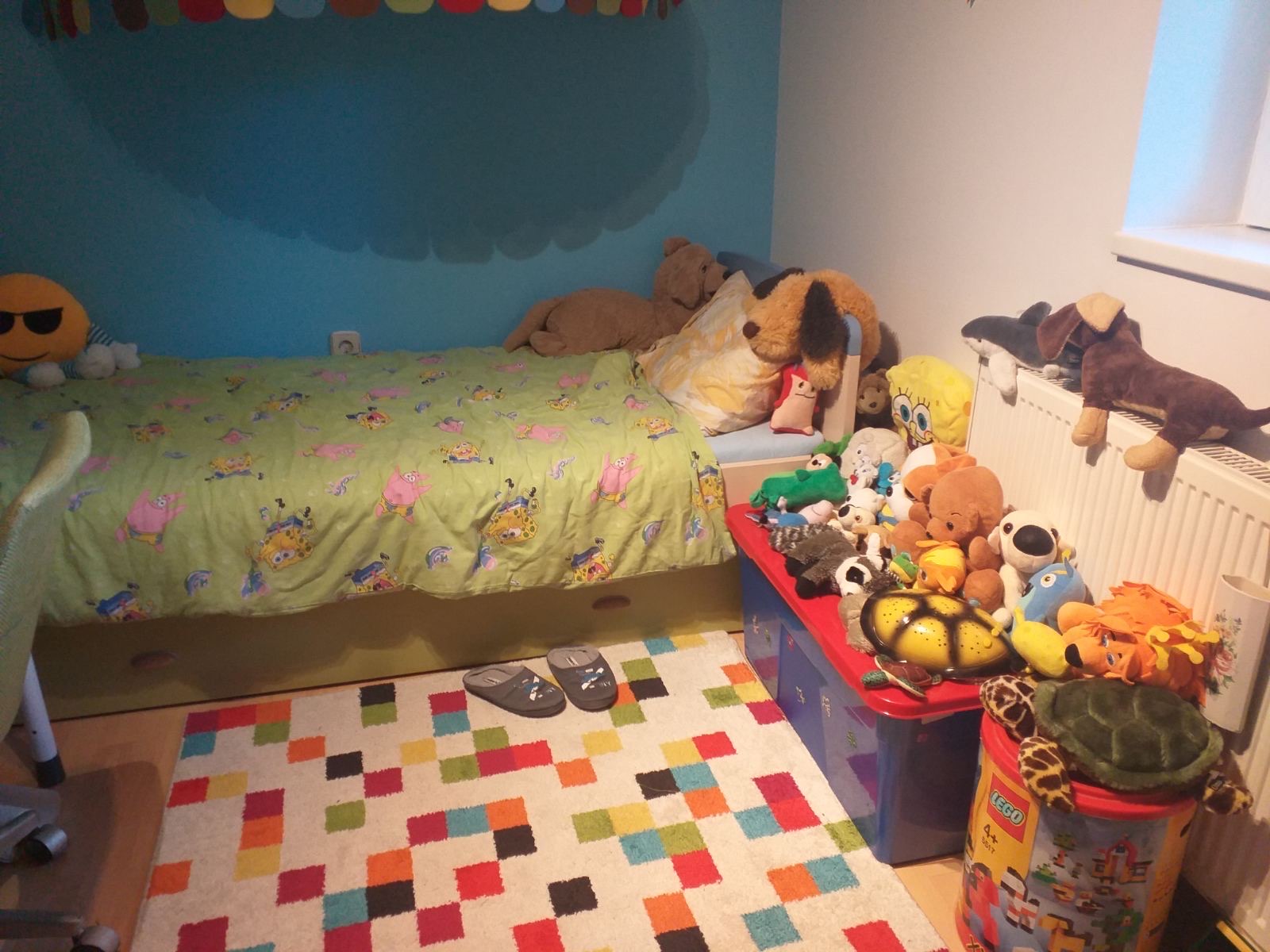 MOJA OBITELJ IZ BUDUĆNOSTI
Moja obitelj iz budućnosti bi bila velika: suprug, ja i četvero djece. Dvoje muške i dvoje ženske. Zvali bi se Mirna, Mila, Mak i Maks. 
Svaki dan bi provodili što više vremena zajedno. Slušali bi jedni druge i zajedno rješavali probleme. Oni bi poštivali starije i slušali njihove savjete: ne svađati se nego pokušati mirnim putem sve riješiti. Išli bi na ljetovanja i uživali međusobno. 
Na kraju bih voljela da budem i baka jer kažu da je to prekrasno doživjeti.
Marija B.
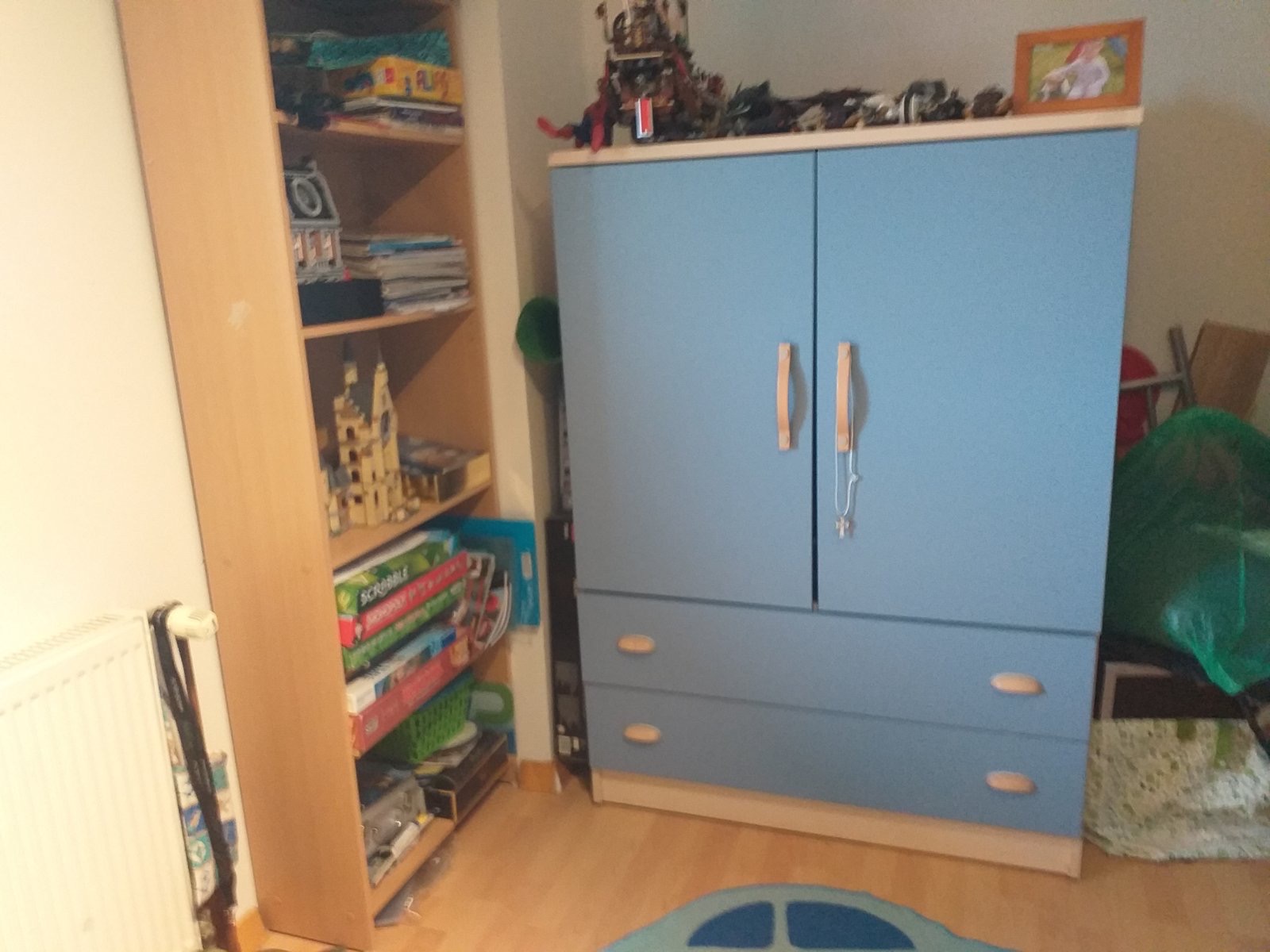 MOJA OBITELJ IZ BUDUĆNOSTI
Ja zamišljam svoju obitelj sa tri člana. Željela bih imati jednog sina. Muž bi mi bio visok oko 170 cm i imao bi kratku smeđu kosu. Sina bih nazvala Teo.
Za vikend bi svi zajedno išli u šetnje i u kino.
U mojoj obitelji ne bi se smjelo prostačiti i biti bezobrazan i neuredan. Svi bi imali pravo na igru, učenje, zabavu.
Živjeli bi u stanu, najradije u Zagrebu. U stani ne bi smio biti nered. Tko napravi nered, on ga mora za sobom i počistiti. Mislim da bi svi bili jako sretni.
Nina K.
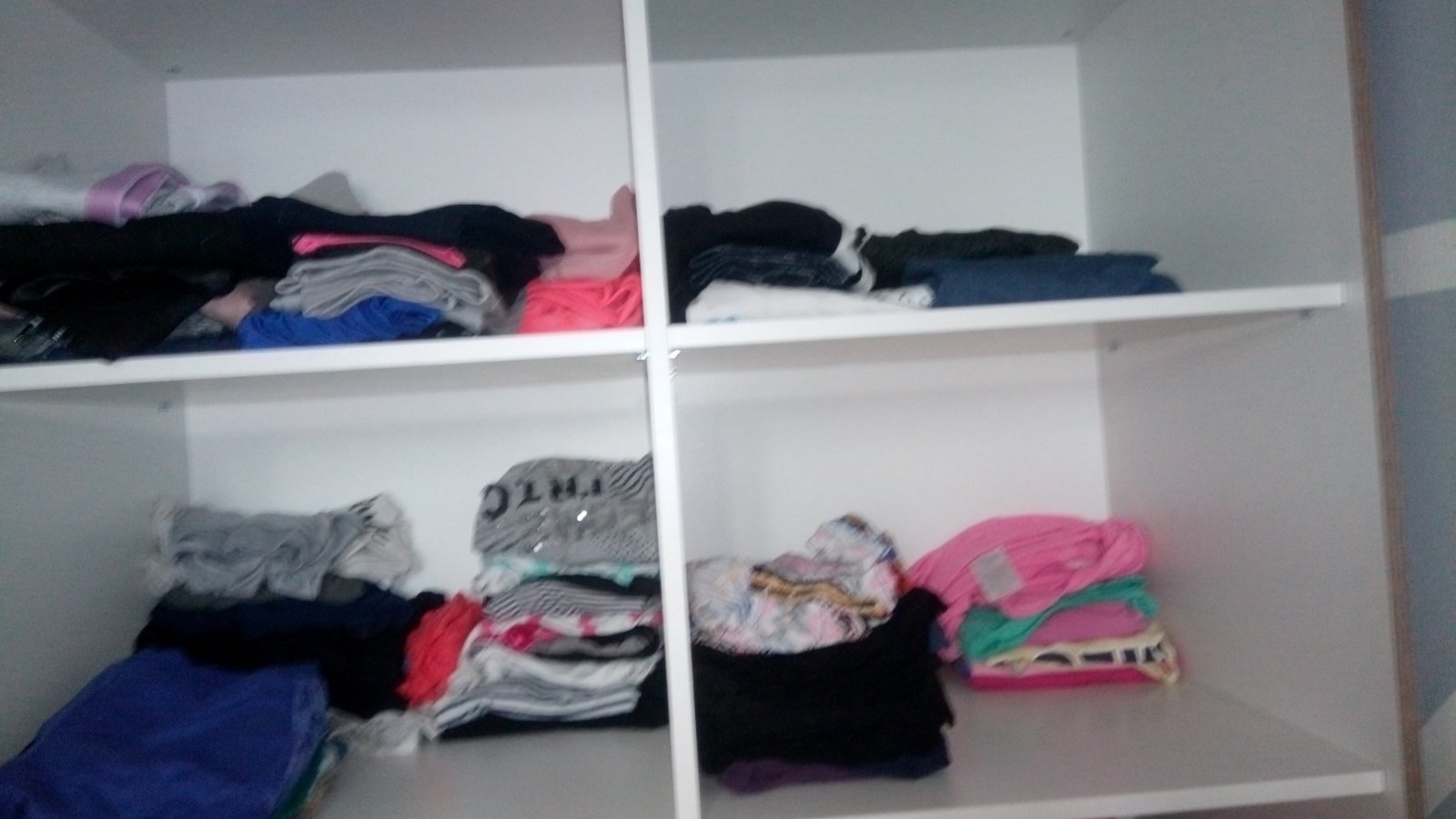 MOJA OBITELJ IZ BUDUĆNOSTI
Moja obitelj imat će četiri člana: moja žena, dva sina i ja. Sinovi će se zvati Leo i Antonio.
Zajedno bi gledali nogometne utakmice, filmove, putovali bi po Hrvatskoj, išli svi zajedno na more i u šoping.  Moji sinovi bi učili zajedno sa mnom i naravno igrali bi nogomet. Trenirali bi neki sport. Kuhali bi sa mnom. Često bi se smijali i trčali po travi. Smjeli bi crtati po asfaltu, ali ne po fasadi.
Ja bih volio svoju obitelj, a i oni mene.
Mihael P.
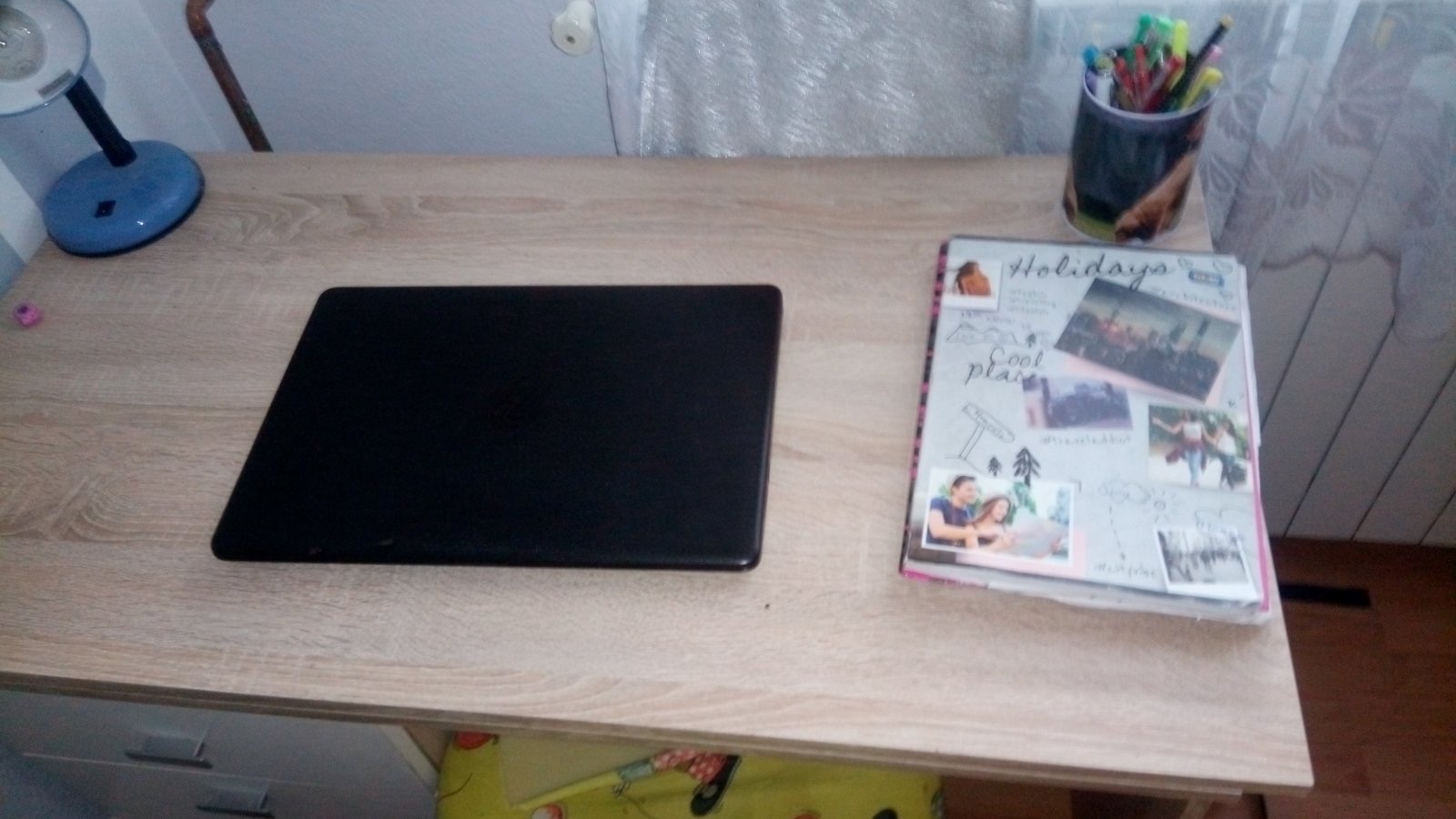 MOJA OBITELJ IZ BUDUĆNOSTI
Moju obitelj iz budućnosti činili bi moj suprug, djeca i ja.  Željela bih imati dvije djevojčice koje bi se zvale Nensi i Katrin.
Sa svojom obitelji željela bih zajedno ograti društvene igre, voziti se biciklima, ići u kino i na ljetovanje.
Moja djeca bi trebala biti poslušna: da nakon igre pospreme za sobom, a moj suprug da mi pomogne oko kućanskih poslova. Voljela bih sa svojom obitelji živjeti u kući na selu. Djeca bi se krstila u crkvi sv. Margarete, a tamo bih se i vjenčala s mužem.
Ena P.
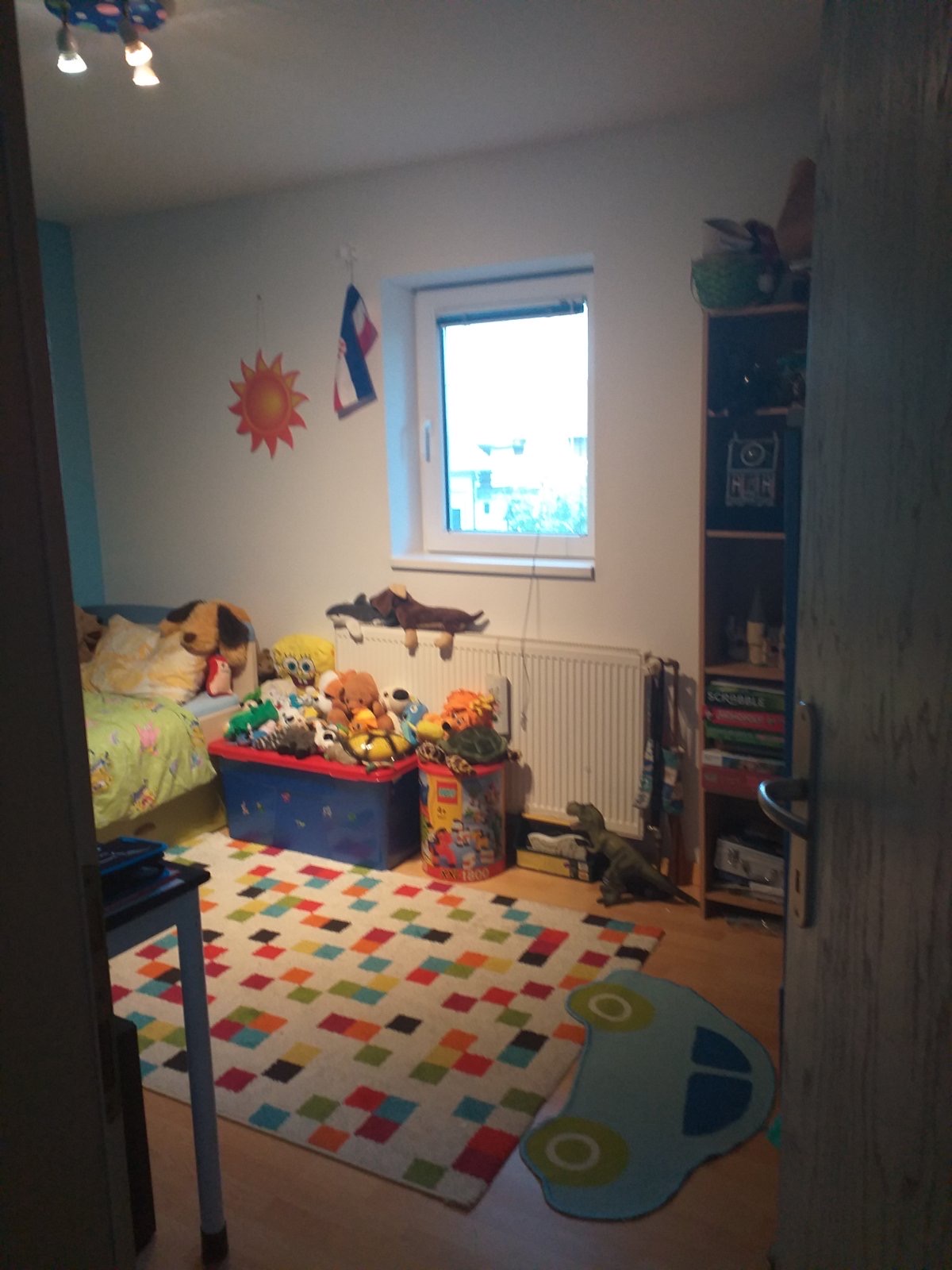 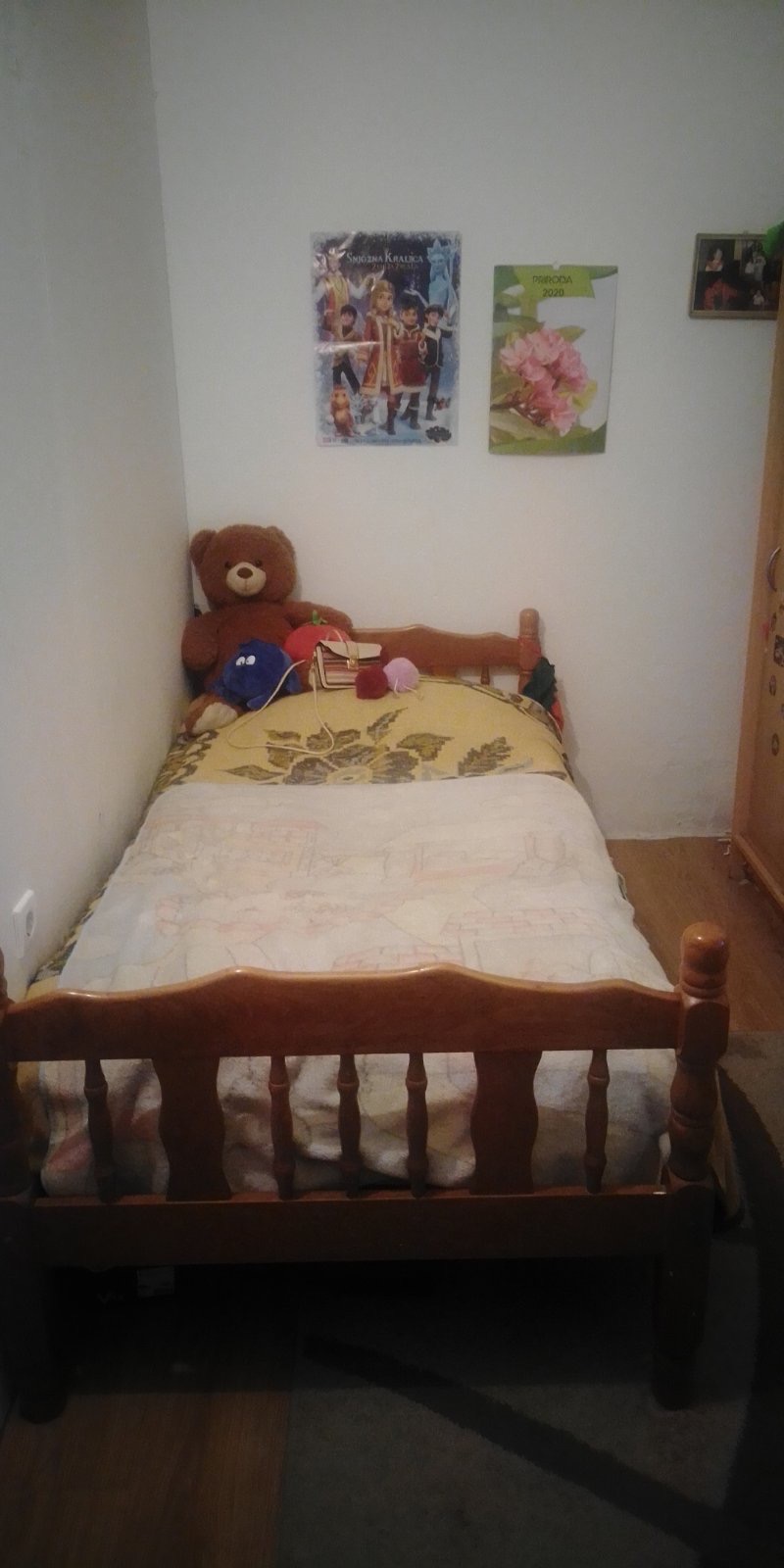